Marketing mix
Marketing mix
Zbiór dających się sterować taktycznych instrumentów marketingowych – produkt, cena, dystrybucja i promocja – których kompozycję firma ustala w taki sposób, aby wywołać pożądaną reakcję na rynku docelowym.

	„Marketing mix składa się ze wszystkiego, czym firma może wpływać na popyt na swe produkty”
Marketing mix
Marketing mix
Koncepcja 4 P 
	punkt widzenia sprzedawcy na instrumenty marketingowe którymi można wpływać na nabywców

Koncepcja 4 C
	punkt widzenia konsumenta, gdzie każdy instrument marketingowy musi dostarczać korzyści
Marketing mix
Marketing mix
Zwyciężają na rynku firmy, które w niedrogi i dogodny sposób zaspakajają potrzeby klienta i skutecznie się z nim komunikują
Produkt jako element marketingu mix
Produkt jako element marketingu mix
Towar, usługa lub pomysł zawierający określony zestaw materialnych i niematerialnych cech, które zaspakajają potrzeby klientów, otrzymywany w zamian za pieniądze lub inną jednostkę wartości
Produkt jako element marketingu mix
Atrybuty materialne obejmują cechy fizyczne, takie jak kolor lub poziom słodkości. 
	Na atrybuty niematerialne składają się obiektywne i subiektywne odczucia, np. lepsze zdrowie lub większe bogactwo
Produkt jako element marketingu mix
Produkt to zbiór korzyści dla nabywcy, postrzegany przez niego jako oferta koszyka korzyści

	Kupujący kierują się przy wyborze produktu cechą lub kilkoma cechami tworzącymi tzw. rdzeń produktu czyli korzyść wiodącą
Produkt jako element marketingu mix
Produkt poszerzony (korzyści dodatkowe)
Dostarczenie
Naprawy
Produkt rzeczywisty
Instrukcja obsługi
Kredyt
Jakość
Marka
Istota 
(rdzeń produktu)
Materiał (surowiec)
Opakowanie
Gwarancja
Reklamacje
Produkt jako element marketingu mix
Klasyfikacja produktów

	Kryterium – odbiorca produktu

Produkty konsumpcyjne

Produkty przemysłowe (zaopatrzeniowe)
Produkt jako element marketingu mix
Klasyfikacja produktów konsumpcyjnych

Kryterium - trwałość i materialność
Dobra nietrwałe (o krótkim użytkowaniu)
Dobra trwałe (długotrwałego użytkowania)
Usługi
Produkt jako element marketingu mix
Asortyment 
	to grupa produktów, które są ze sobą ściśle powiązane, ponieważ zaspokajają określony zestaw potrzeb, są razem stosowane, są sprzedawane tej samej grupie konsumentów, są rozprowadzane za pośrednictwem tych samych kanałów dystrybucji oraz mieszczą się w tym samym przedziale cenowym.
Produkt jako element marketingu mix
Pozycja asortymentowa 
	konkretny produkt określony przez rodzaj, wielkość lub cenę

Szerokość asortymentów
		liczba oferowanych asortymentów

Głębokość asortymentu 
		liczba pozycji w asortymencie

Mix produktu 
		liczba oferowanych asortymentów i liczba 	pozycji 	w asortymencie
Produkt jako element marketingu mixNowe produkty
Nowy produkt
Nowość w porównaniu z istniejącymi produktami (różnice w stosunku do istniejącego produktu pod względem funkcjonalnym)

Nowość w kategoriach prawnych (okres obecności produktu na rynku)

Nowość z punktu widzenia przedsiębiorstwa
Nowość z punktu widzenie klienta
Produkt jako element marketingu mixNowe produkty
Produkt jako element marketingu mix
Dlaczego produkty ponoszą fiasko?

Nieistotne cechy różnicujące

Niedokładna definicja rynku i produktu przed rozpoczęciem opracowywania nowego produktu

Zbyt mała atrakcyjność rynku
Produkt jako element marketingu mix
Dlaczego produkty ponoszą fiasko?

Złe wdrażanie strategii marketingu mix

Niska jakość najważniejszych cech produktu

Niewłaściwy czas wprowadzenia produktu na rynek

Brak ekonomicznego dostępu do nabywców
Marka produktu
Istota marki
Marka to suma produktu i dodatkowej wartości z nim związanej 
[Kotler 1995]


Marka to produkt, który zapewnia korzyści funkcjonalne łącznie z wartościami dodanymi, które konsumenci cenią w wystarczającym stopniu, aby dokonać zakupu
[Jones 1984]
Kryteria wyboru dobrej marki
Nazwa powinna: 
sugerować korzyści
	np. Kryształ, Technics,

być krótka i łatwa do zapamiętania 
	np. Era, Fa, Bic, 

być zgodna z wizerunkiem firmy lub produktu
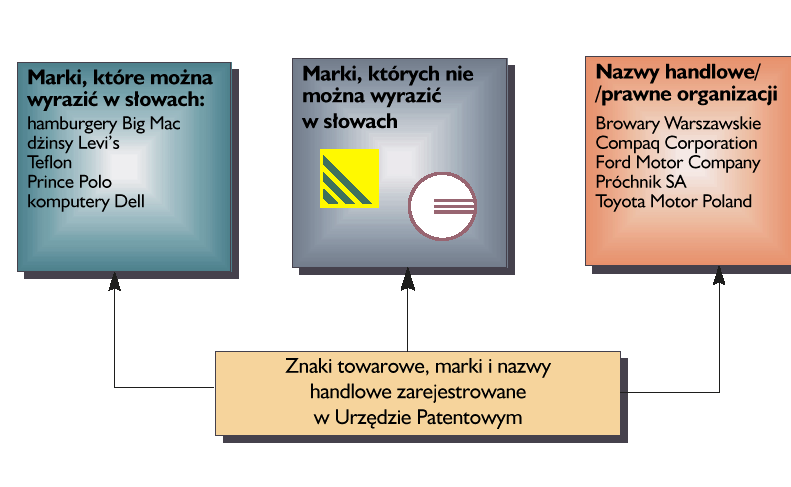 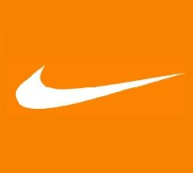 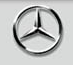 Przykłady dobrze znanych znaków towarowych, marek, nazw handlowych
Funkcje marki
Identyfikacyjna 
Promocyjna
Gwarancyjna 
Ochronna
Symboliczna
Wyróżniająca ofertę spośród innych
Strategiczna
Tworzenie dodatkowej wartości
Zabezpieczenie przed „podróbkami”
Efekt „halo”
Produkt jako element marketingu mixOpakowanie
Opakowanie 
 	zewnętrzna część produktu, dowolnej postaci pojemnik, w którym sprzedawany jest produkt

	Pierwszy kontakt klienta z produktem – poprzez opakowanie

	Istotny i kosztowny element strategii marketingowej
Produkt jako element marketingu mixOpakowanie
Funkcje opakowania

Ochronna 
Informacyjna
Promocyjno – reklamowa 
Dystrybucyjna
Usprawniania procesów sprzedaży
Ekologiczna
Cena jako element marketingu mix
Cena jako element marketingu mix
Cena to pieniądze lub inne środki wymienialne na własność lub użytkowanie produktu lub usługi

Dla konsumenta cena to wyznacznik wartości (postrzegane korzyści)

Dla konsumenta cena to także wyznacznik jakości (porównanie do innych produktów)
Cena jako element marketingu mix
Ustalanie ceny to ważna decyzja menadżera – zysk firmy

Zysk = przychód całkowity – koszt całkowity
Etapy ustalania ceny
Cena jako element marketingu mix
Metody wyboru przybliżonego poziomu ceny

Metody popytowe
	Nacisk na popyt konsumpcyjny i implikacje dochodowe strategii cenowych

Metody kosztowe
Nacisk na kosztowe aspekty ceny
Cena jako element marketingu mix
Metody zorientowane na zysk
	Koncentrują się na równoważeniu przychodów i kosztów

Metody konkurencyjne
	Koncentrują się na tym co robią konkurenci lub co dzieje się na rynku
Pozycjonowanie produktu pod względem jakości i ceny
Cena
Wysoka 	Średnia 		Niska
Wysoka
Jakość
Średnia
Niska
Kanały dystrybucji
Marketingowy kanał dystrybucji 
	
	sposób połączenia i kolejność ogniw. Składa się z indywidualnych osób i firm uczestniczących w procesie dostarczania produktu lub usługi na rynek, do konsumpcji przez indywidualnego konsumenta lub nabywcę instytucjonalnego.
Marketingowy kanał dystrybucji
Kanały dystrybucji ze względu na obecność i liczbę  pośredników
	
Kanały bezpośrednie

Kanały pośrednie 
Jednoszczeblowe
Wieloszczeblowe
Marketingowy kanał dystrybucji
Wartości tworzone przez pośredników w kanałach marketingowych

Minimalizacja liczby kontaktów handlowych
Zmniejszenie liczby transakcji
Funkcje kanałów dystrybucji
Zalety bezpośrednich kanałów:

Szybki przepływ informacji
Pełna kontrola nad przepływem produktu, ustalaniem marż
Przyjmowanie przez producentów marży handlowej
Możliwość szybkiego reagowania na zmiany popytu
Możliwość ustalania niskich cen
Zalety kanałów pośrednich:

Niższe koszty dystrybucji
Produkt może obejmować większy zasięg terenowy,
Możliwy szerszy zasięg usług dla konsumenta o zróżnicowanych wymaganiach.
Czynniki wpływające na wybór kanałów dystrybucji
Otoczenie marketingowe 
Konsumenci
Kim są potencjalni klienci?
Gdzie, kiedy i co kupują?
Produkt
Przedsiębiorstwo
Możliwości finansowe
Liczba produktów w ofercie itp.
Uwarunkowania projektowania kanału marketingowego
Trzy pytania:
Jaki kanał i którzy pośrednicy zapewnia najlepszy dostęp do rynku?
Które kanały i którzy pośrednicy najlepiej zaspokoją wymagania klientów rynku docelowego?
Które kanały i którzy pośrednicy są najbardziej rentowni?
Promocja jako element marketingu mix
Promocja
Zespół działań i środków, poprzez które przedsiębiorstwo przekazuje na rynek informacje dotyczące produktu lub firmy , kształtuje potrzeby nabywców, pobudza oraz ukierunkowuje popyt
Promocja
Przekazywanie informacji od sprzedawcy do potencjalnego nabywcy czy innych uczestników kanałów dystrybucji, mających na celu oddziaływanie na postawy i zachowania w stosunku do produktu (lub firmy)
Promocja
Działanie mające na celu pobudzenie skłonności do zakupu za pomocą procesu komunikowania się z nabywcami

Sztuka pozyskiwania nabywców

Komunikowanie się z konsumentem
Promocja
Proces komunikacji marketingowej
Promocja
Funkcje promocji 
Funkcja informacyjna
	Jest niezbędnym warunkiem orientacji marketingowej. Przyczynia się do przełamania bariery nieznajomości rynku poprzez dostarczenie nabywcom informacji dotyczących produktu wprowadzanego na rynek czy tez samej firmy
Promocja
Funkcje promocji 
Funkcja pobudzająca
	Zamierzenie wywołania określonych zachowań rynkowych nabywcy poprzez dostarczenie potencjalnym nabywcom przesłanek decyzyjnych (racjonalnych i emocjonalnych), umożliwiających oceny różnych wariantów zakupu, właściwego wyboru z punktu widzenia potrzeb i preferencji.
Promocja
Funkcje promocji 
Funkcja konkurencyjna
	Tworzenie zestawu pozacenowych instrumentów rywalizacji na rynku.
Promocja
Elementy promocji
Oddziaływanie 
masowe
Oddziaływanie 
interpersonalne
Reklama
 Public relations
 Promocja sprzedaży
Sprzedaż osobista
Promocja
Strategie promocji
Promocja
Reklama

	Każda płatna forma bezosobowej komunikacji marketingowej na temat organizacji, produktu, usługi lub idei przez zidentyfikowanego nadawcę.
Promocja
Typy reklam  

Reklama produktu 

Pionierskie (informujące)
Konkurencyjne (lub perswazyjne)
Przypominające
Promocja
Typy reklam  

Reklama instytucjonalna 

Reklama orędownicza;
Pionierskie reklamy instytucjonalne;
Instytucjonalna reklama konkurencyjna;
Instytucjonalna reklama przypominająca.
Promocja
Promocja sprzedaży
	
	Krótkoterminowe eksponowanie oferowanej wartości jako zachęta do zakupu produktu. Odbywa się zazwyczaj w miejscu sprzedaży
Promocja
Sprzedaż osobista
	
	Dwustronny przepływ informacji pomiędzy nabywcą a sprzedawcą, mający na celu oddziaływanie na indywidualną bądź grupową decyzję zakupu
Promocja
Narzędzia promocji
Promocja
Public relations 
	
	Forma komunikacji kierownictwa organizacji, której celem jest oddziaływanie na odczucia lub przekonania klientów, potencjalnych klientów, akcjonariuszy, dostawców, pracowników i innych grup docelowych, dotyczące organizacji, jej produktów lub usług.
Promocja
Narzędzia public relations 

Informacje prasowe na temat produktu;
Informacje prasowe zawierające oświadczenia zarządu;
Prasowe artykuły tematyczne;
Teczka prasowa;
Wydarzenia specjalne;
Wycieczki do firmy;
Media tours;
Wywiady;
Konferencje prasowe;
Promocja
Narzędzia public relations 

Targi, wystawy i pokazy branżowe;
Seminaria prasowe;
Śniadania lub obiady dla mediów;
Biuletyny;
Taśmy wideo, płyty i informacje prasowe na nich zawarte;
Pozyskanie osobistości;
Wsparcie dla produktu;
Sponsoring;
Marketing społeczny.